Центры идеологического противостояния в Западной Европе XIX-XX вв.
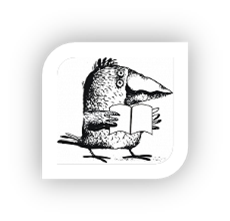 Василенко Юрий Владимирович, 
к.филос.н., НИУ ВШЭ-Пермь
Высшая школа экономики, Пермь, 2015
www.hse.ru
Политико-идеологический спектр
Левые
Правые
Центристы
фото
Традиционализм
Либеральный 
консерватизм
Либерализм
Социал -
демократизм
Фашизм
Коммунизм
фото
Социалисты
Либералы
Консерваторы
фото
2
Высшая школа экономики, Пермь, 2015
Политико-идеологический спектр
Левые
Правые
Центристы
1
фото
Традиционализм
Либеральный 
консерватизм
Либерализм
Социал -
демократизм
Фашизм
Коммунизм
фото
Социалисты
Либералы
Консерваторы
фото
1. 1789 - 1848: Либералы versus Традиционалисты
3
Высшая школа экономики, Пермь, 2015
Политико-идеологический спектр
Левые
Правые
Центристы
2
фото
Традиционализм
Либеральный 
консерватизм
Либерализм
Социал -
демократизм
Фашизм
Коммунизм
фото
Социалисты
Либералы
Консерваторы
фото
2. 1849 - 1870: Либералы versus Консерваторы
4
Высшая школа экономики, Пермь, 2015
Политико-идеологический спектр
Левые
Правые
Центристы
3
фото
Традиционализм
Либеральный 
консерватизм
Либерализм
Социал -
демократизм
Фашизм
Коммунизм
фото
Социалисты
Либералы
Консерваторы
фото
3. 1871 - 1914: Либералы versus Социалисты
5
Высшая школа экономики, Пермь, 2015
Политико-идеологический спектр
Левые
Правые
Центристы
4.1
4.2
фото
Традиционализм
Либеральный 
консерватизм
Либерализм
Социал -
демократизм
Фашизм
Коммунизм
фото
Социалисты
Либералы
Консерваторы
фото
4. 1917 - 1968: Умеренные versus Радикалы
6
Высшая школа экономики, Пермь, 2015
Политико-идеологический спектр
5
Новые левые
Новые правые
фото
фото
5. 1968 - … : Новые левые versus Новые правые
7
Высшая школа экономики, Пермь, 2015
Политико-идеологический спектр
Левые
Правые
Центристы
1
4.1
3
2
4.2
5
фото
Традиционализм
Либеральный 
консерватизм
Либерализм
Социал -
демократизм
Фашизм
Коммунизм
фото
Социалисты
Либералы
Консерваторы
фото
8
Высшая школа экономики, Пермь, 2015
Либерализм – это:
Политическая идеология буржуазии, 
Политическая идеология средней буржуазии (средний класс);
Политический центризм;
4.1 Новые левые в США;
4.2 Новые правые в континентальной Европе;
5. Добродушие.
фото
фото
фото
9
Высшая школа экономики, Пермь, 2015
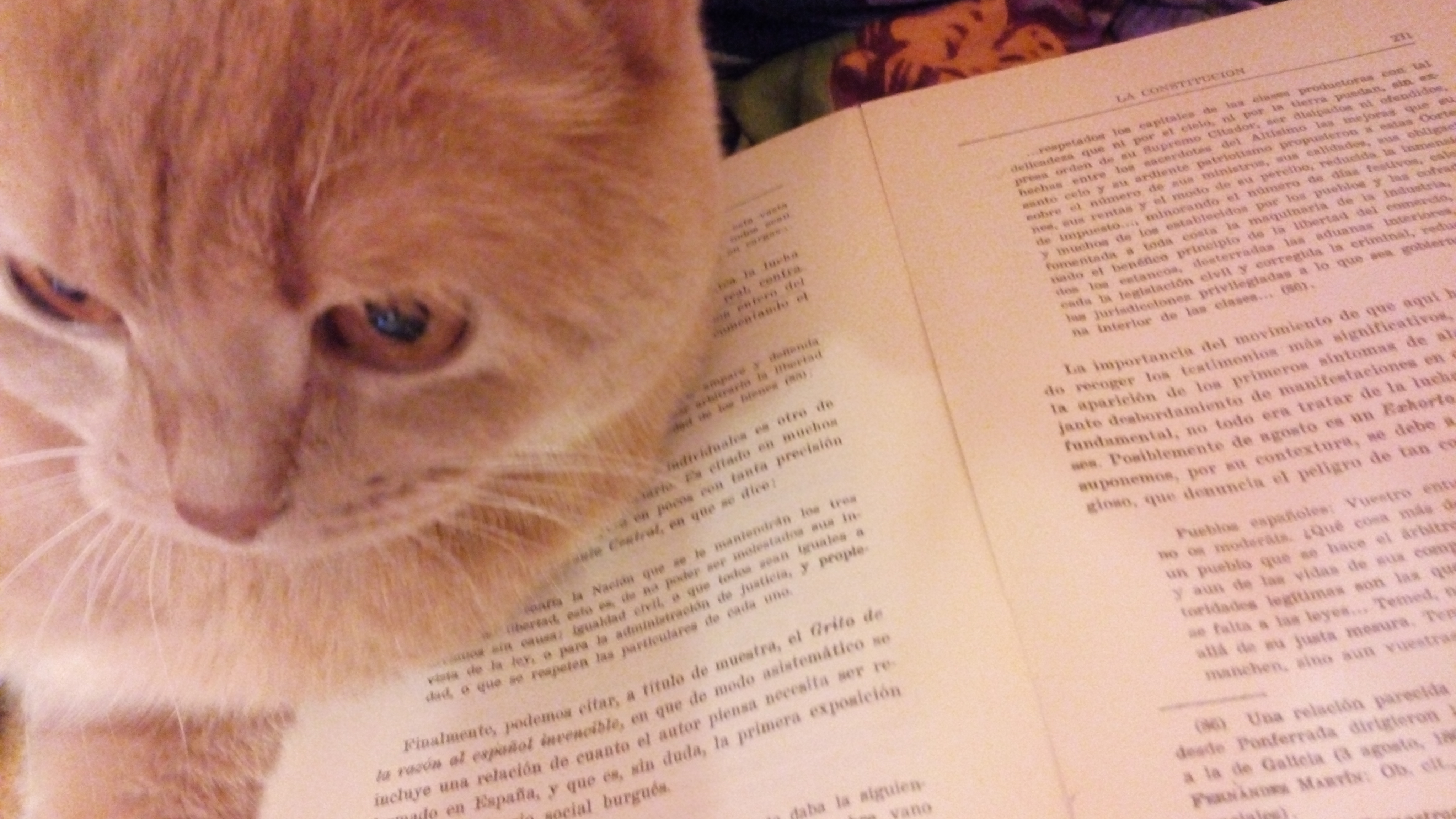 Спасибо за внимание!
Высшая школа экономики, Пермь, 2015
www.hse.ru